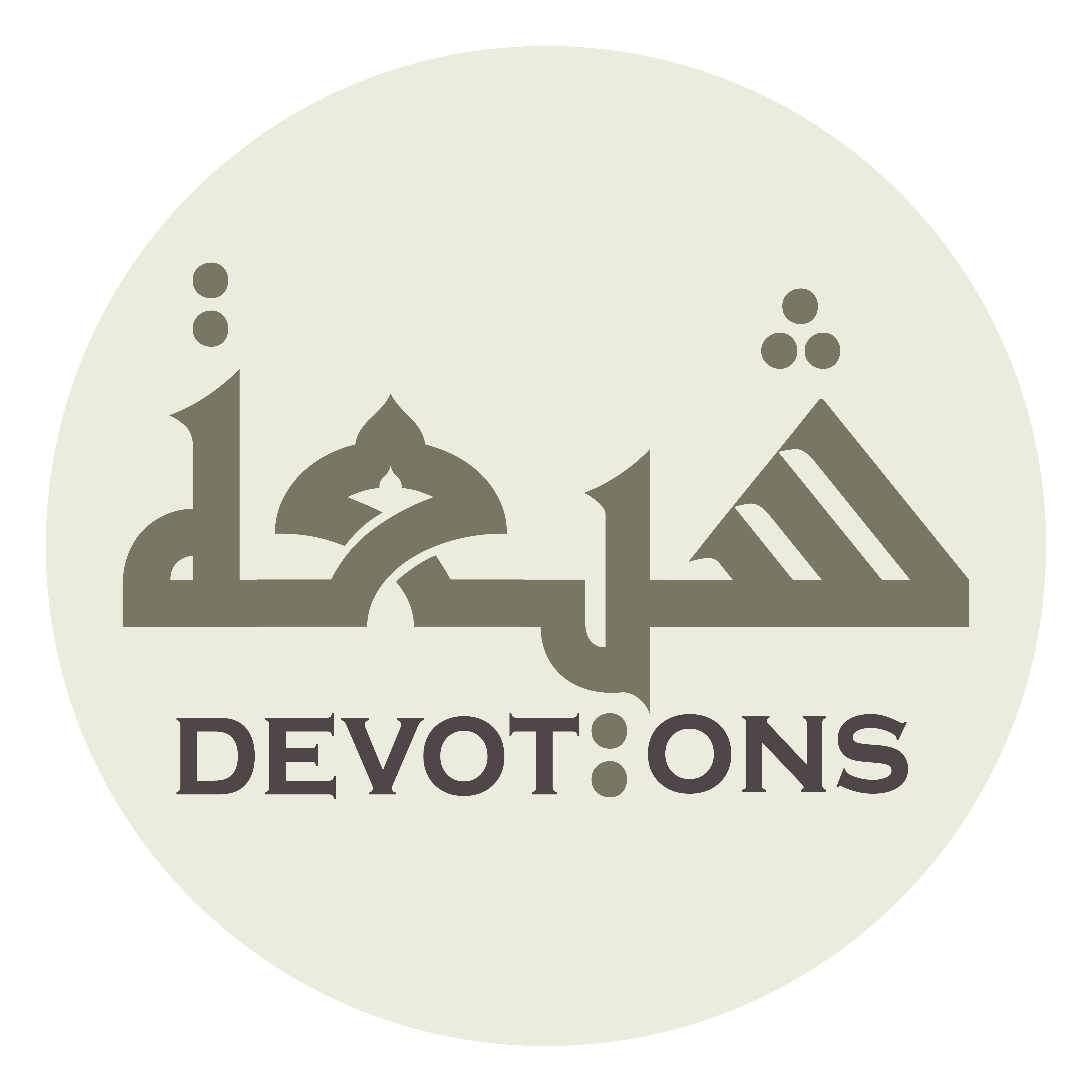 Dua 9 - Sahifat Sajjadiyyah
اَللَّهُمَّ صَلِّ عَلَى مُحَمَّدٍ وَ آلِهِ
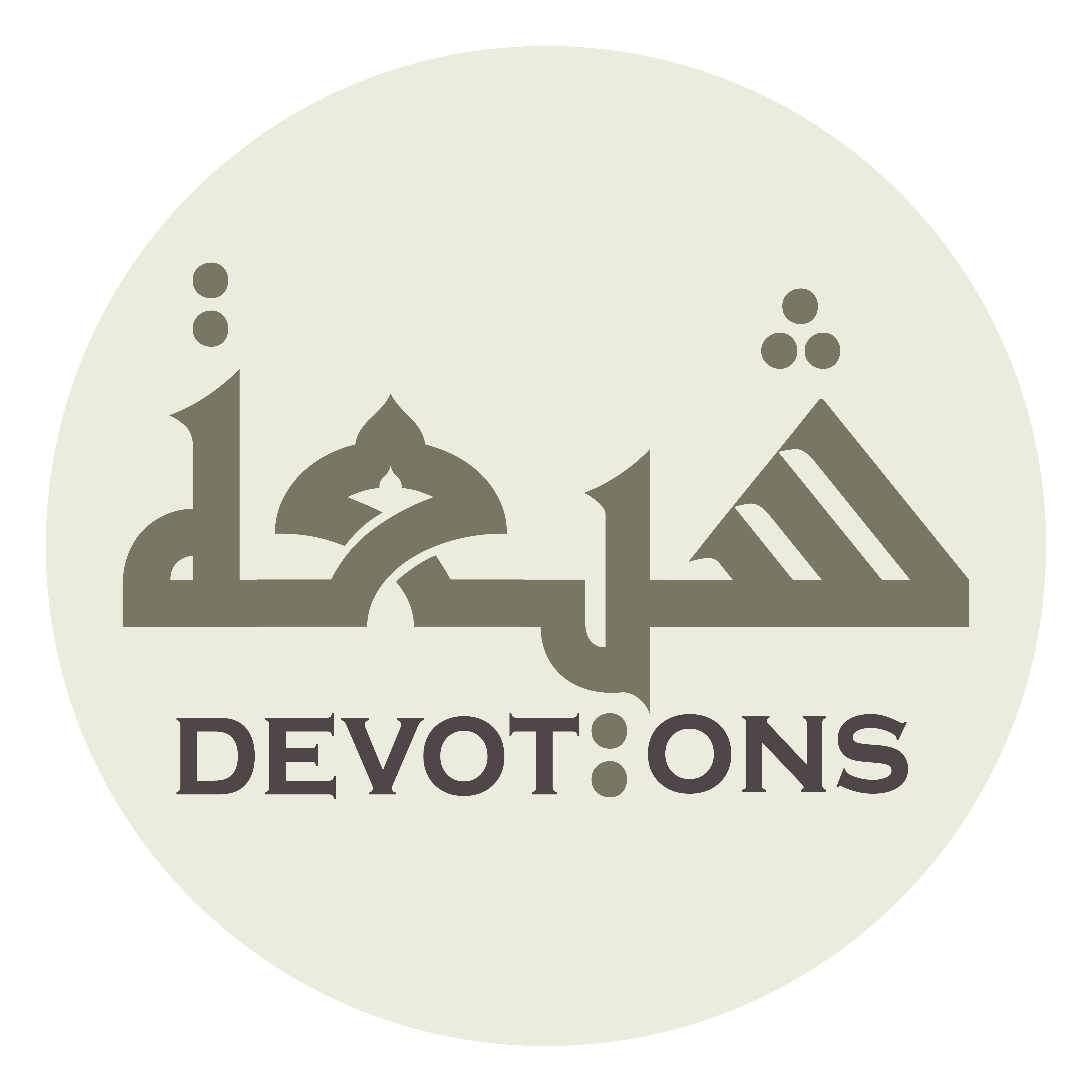 اَللَّهُمَّ صَلِّ عَلَى مُحَمَّدٍ وَ آلِ مُحَمَّدٍ

allāhumma ṣalli `alā muḥammadin wa āli muḥammad

O' Allāh send Your blessings on Muhammad and the family of Muhammad.
Dua 9 - Sahifat Sajjadiyyah
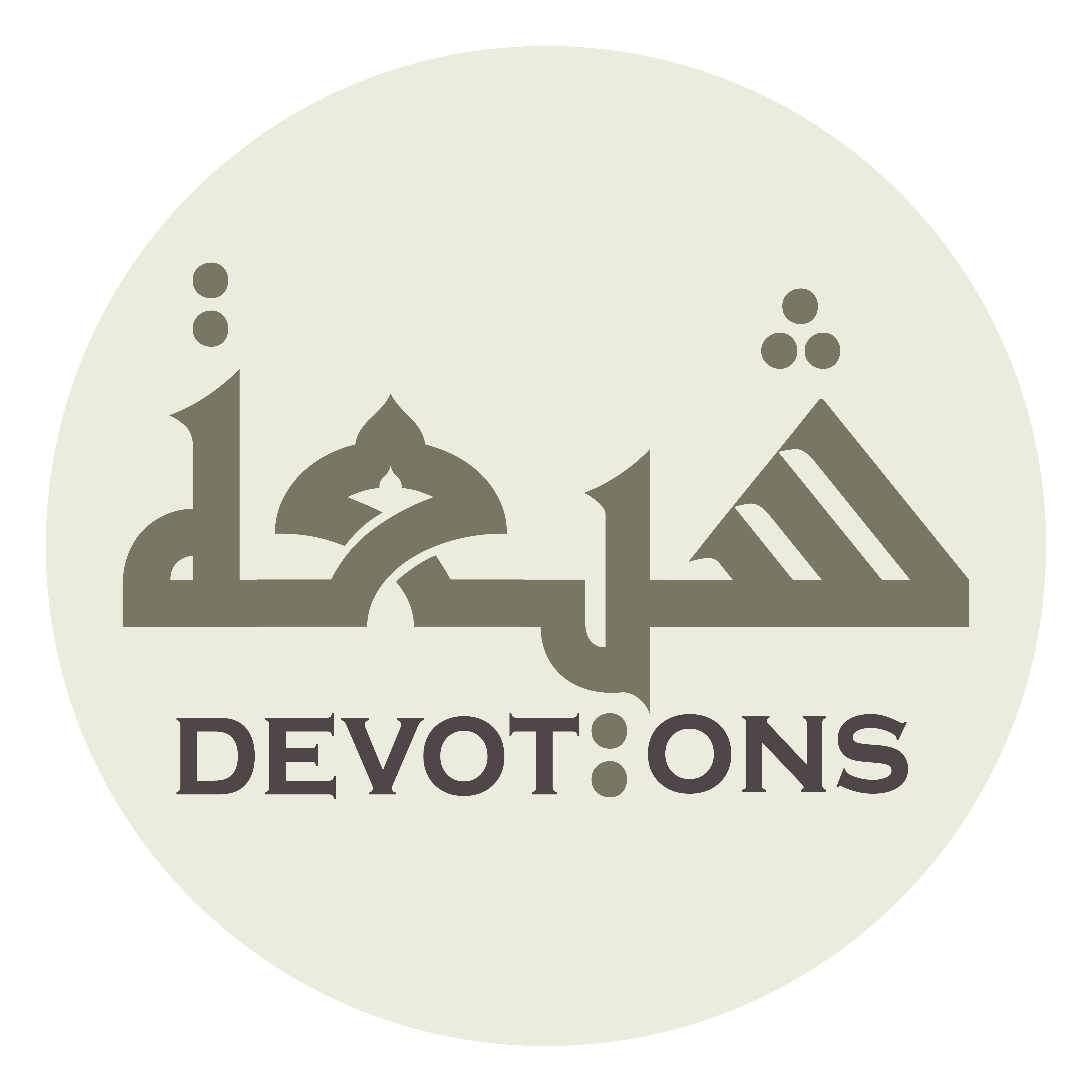 بِسْمِ اللَّـهِ الرَّحْمَـٰنِ الرَّحِيمِ

bismillāhir raḥmānir raḥīm

In the Name of Allāh,the All-beneficent, the All-merciful.
Dua 9 - Sahifat Sajjadiyyah
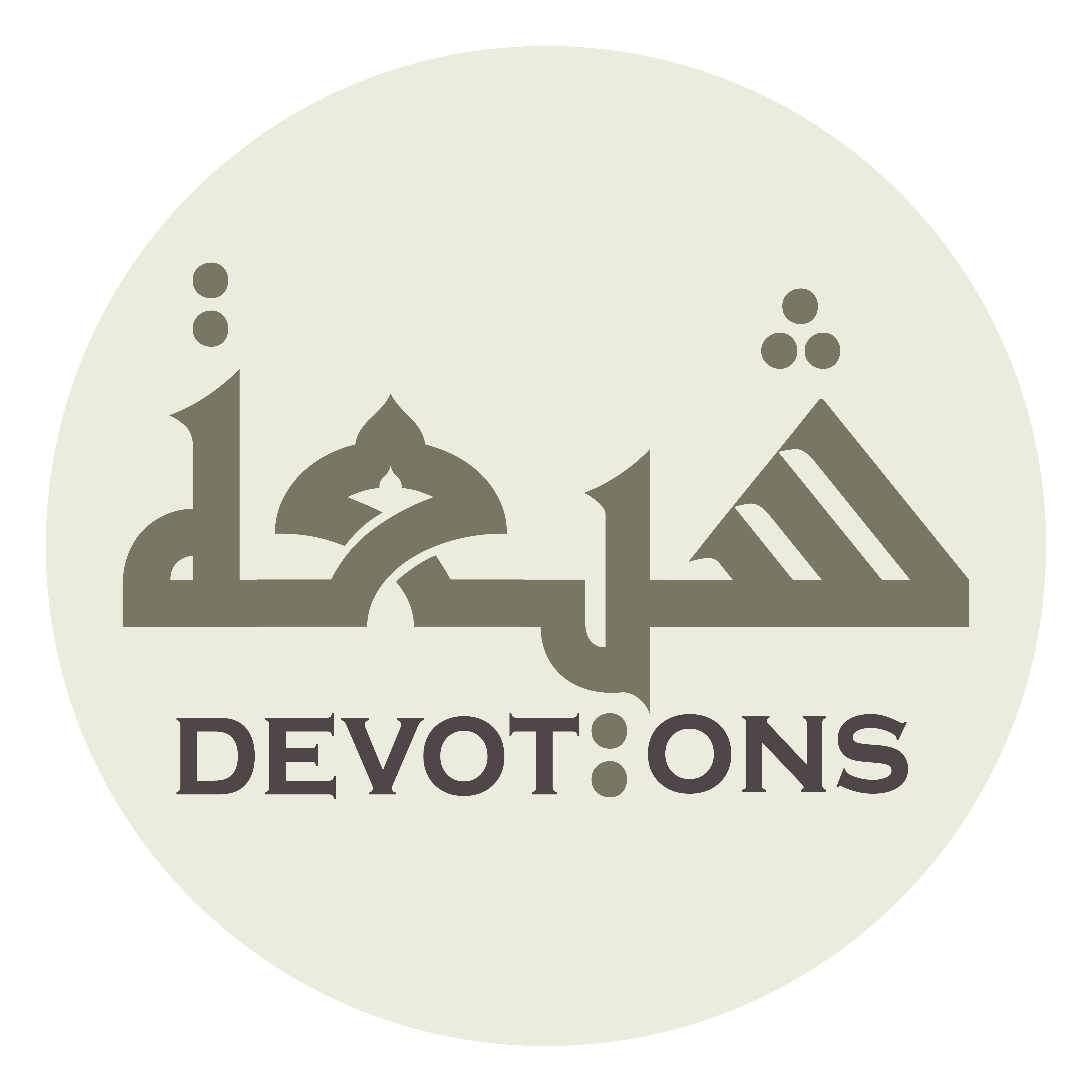 اَللَّهُمَّ صَلِّ عَلَى مُحَمَّدٍ وَ آلِهِ

allāhumma ṣalli `alā muḥammadin wa-ālih

O God, bless Muhammad and his Household,
Dua 9 - Sahifat Sajjadiyyah
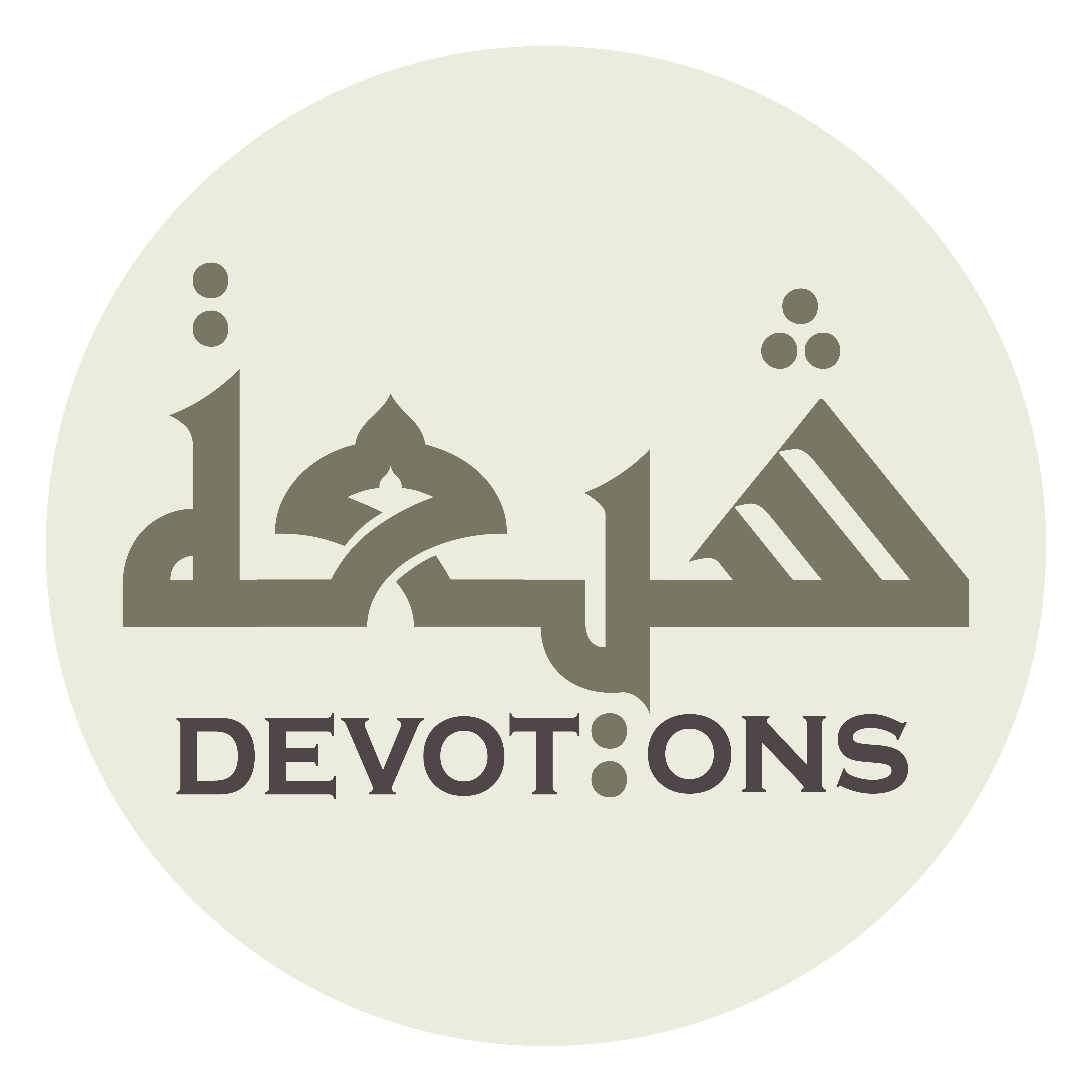 وَصَيِّرْنَا إِلَى مَحْبُوبِكَ مِنَ التَّوْبَةِ

waṣayyir-nā ilā maḥbūbika minat tawbah

make us go to the repentance that You lovest
Dua 9 - Sahifat Sajjadiyyah
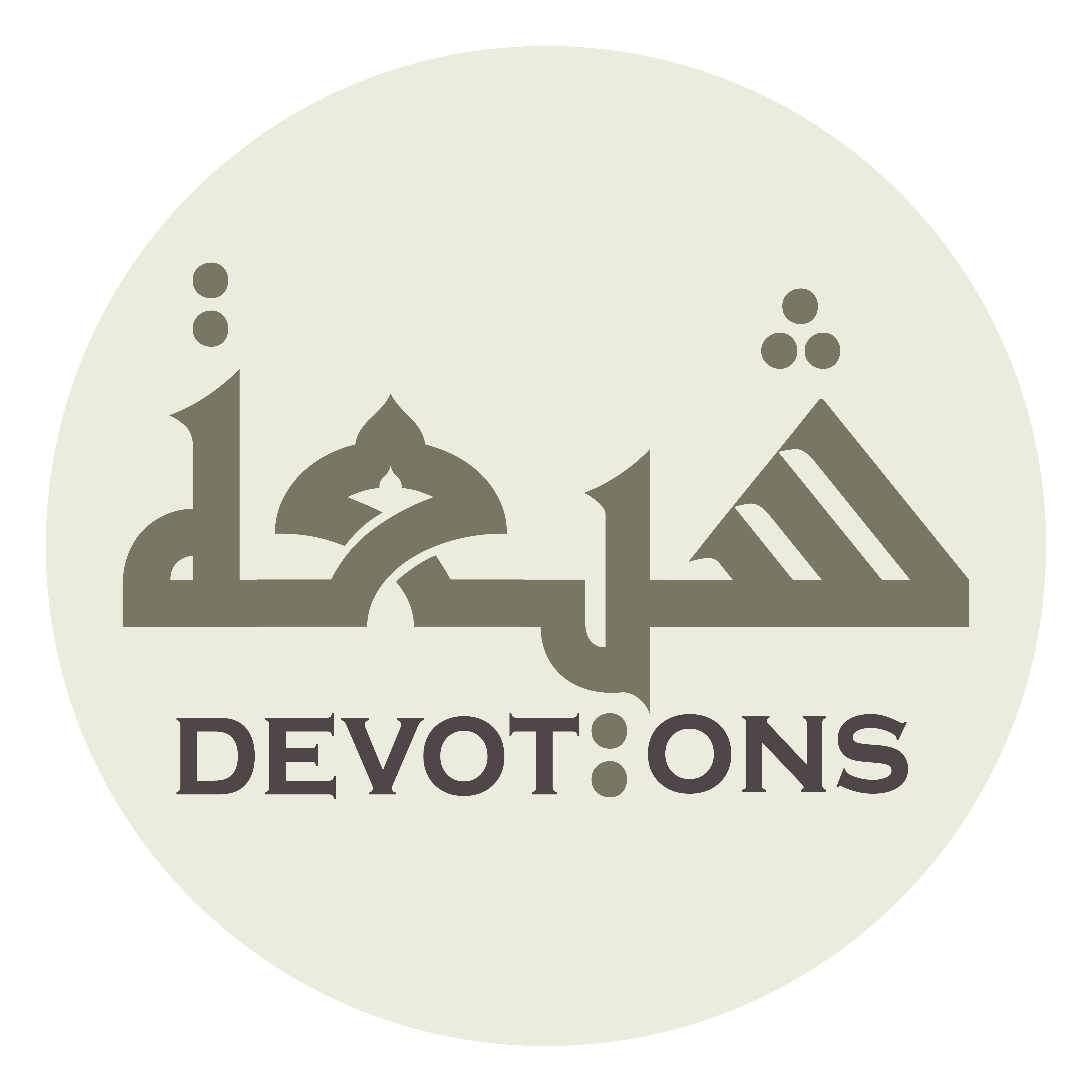 وَأَزِلْنَا عَنْ مَكْرُوهِكَ مِنَ الْإِصْرَارِ

wa-azilnā `an makrūhika minal iṣrār

and make us leave the persistence that You hatest!
Dua 9 - Sahifat Sajjadiyyah
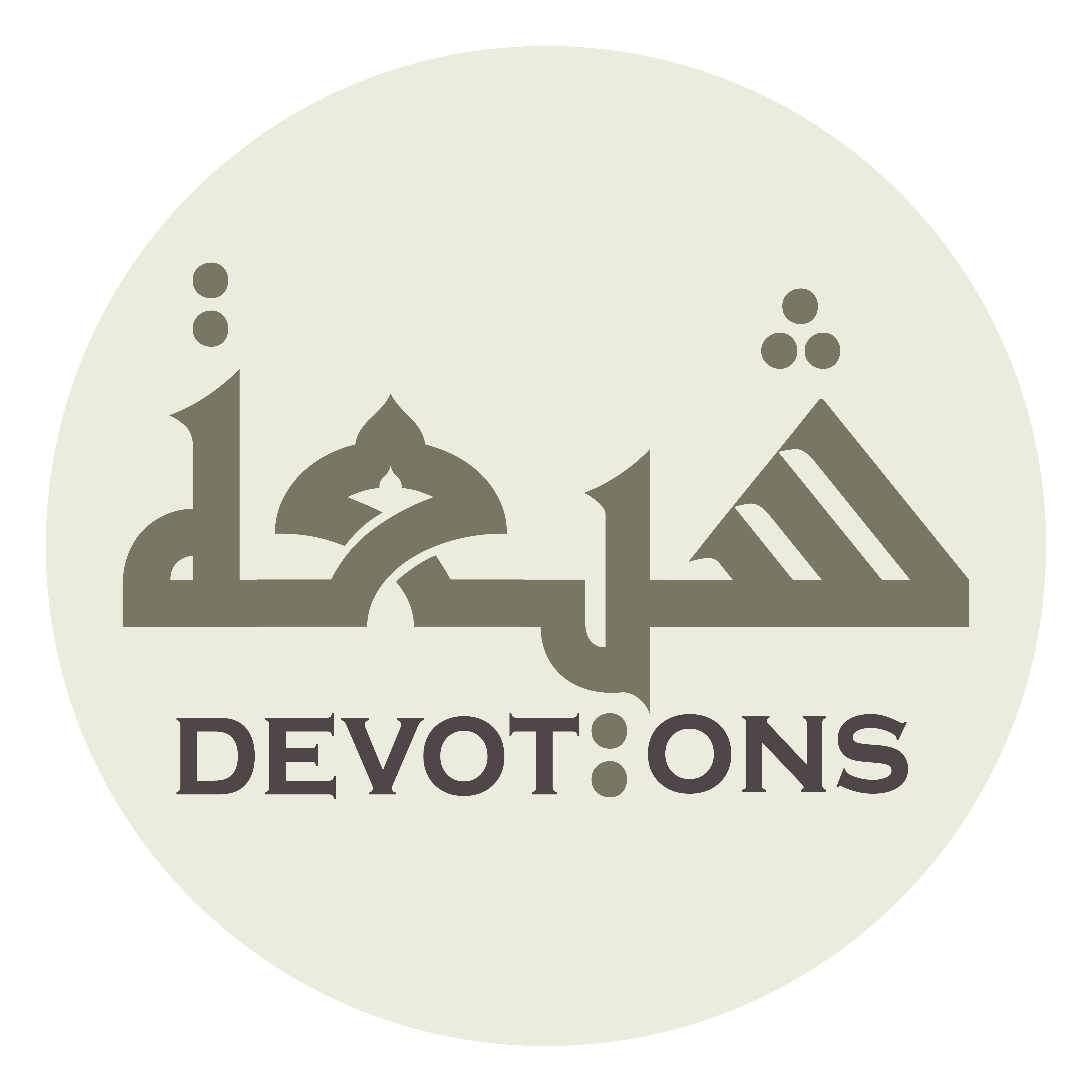 اَللَّهُمَّ وَ مَتَى وَقَفْنَا بَيْنَ نَقْصَيْنِ فِيْ دِينٍ

allāhumma wa matā waqafnā bayna naqṣayni fī dīn

O God, when we halt before two decreases, in religion
Dua 9 - Sahifat Sajjadiyyah
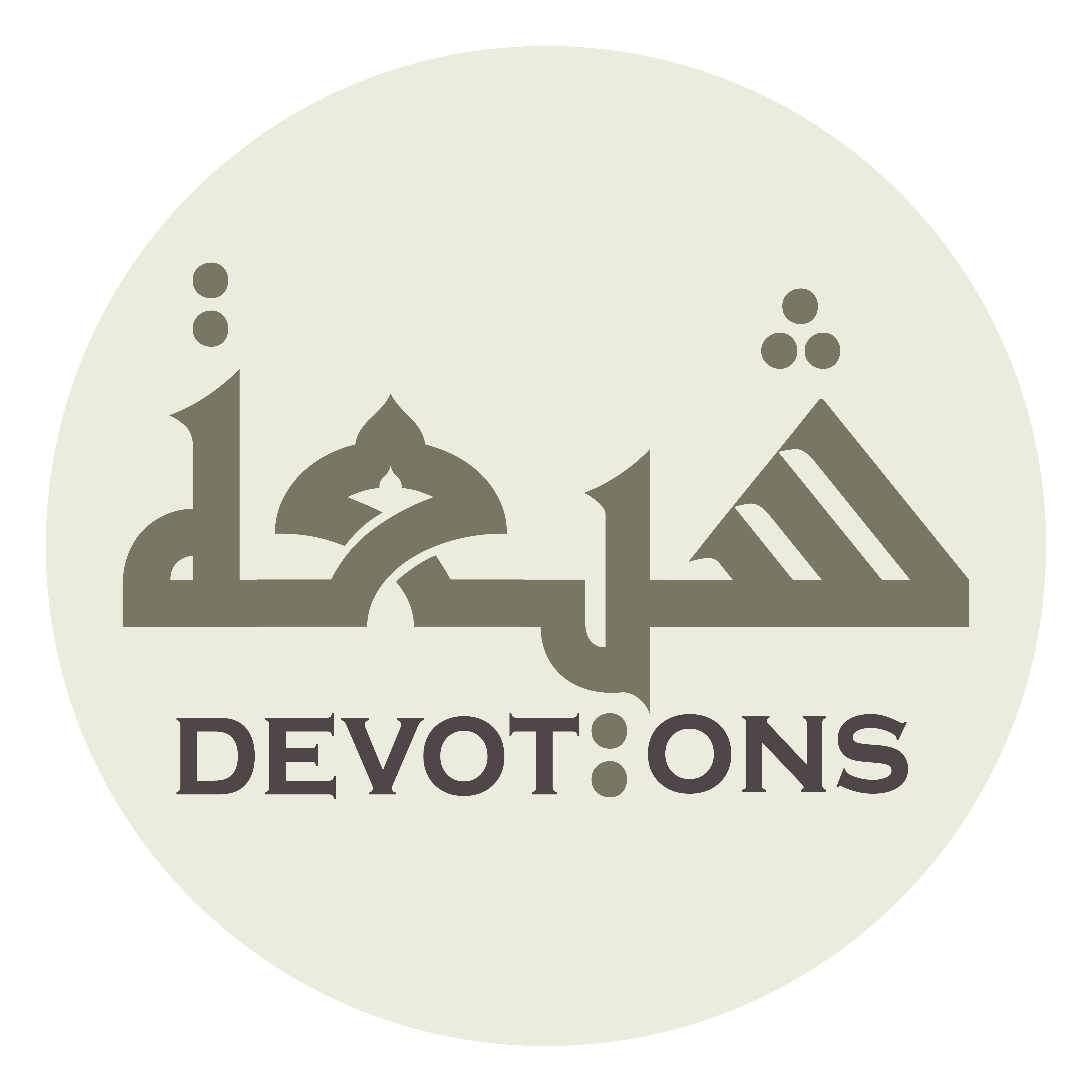 أَوْ دُنْيَا فَأَوْقِعِ النَّقْصَ بِأَسْرَعِهِمَا فَنَاءً

aw dunyā fa-awqi`in naqṣa bi-asra`ihimā fanā-ā

or in this world, let the decrease fall upon that which passes quickly
Dua 9 - Sahifat Sajjadiyyah
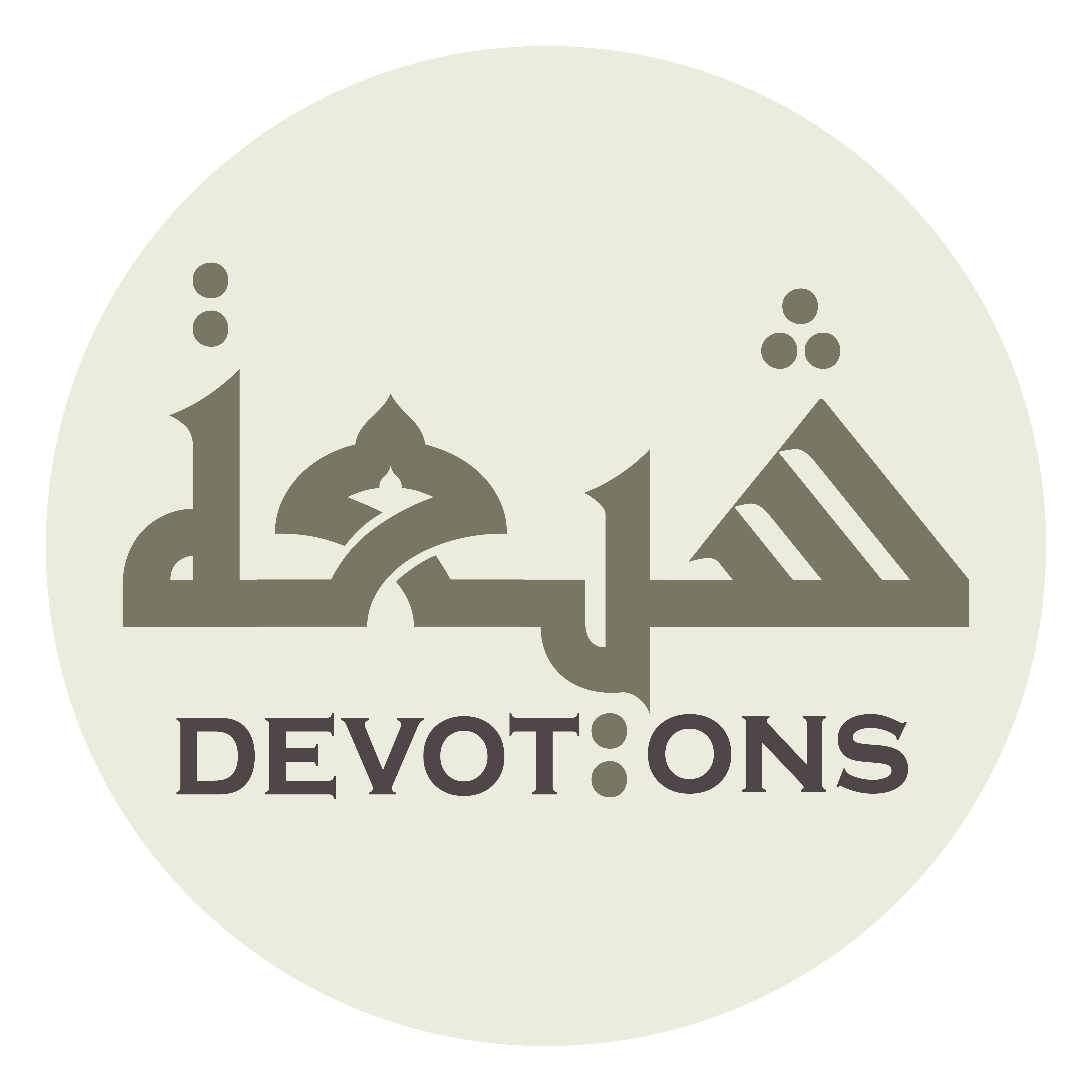 وَاجْعَلِ التَّوْبَةَ فِيْ أَطْوَلِهِمَا بَقَاءً

waj`alit tawbata fī aṭwalihimā baqā-ā

and relent in that which lasts the longer!
Dua 9 - Sahifat Sajjadiyyah
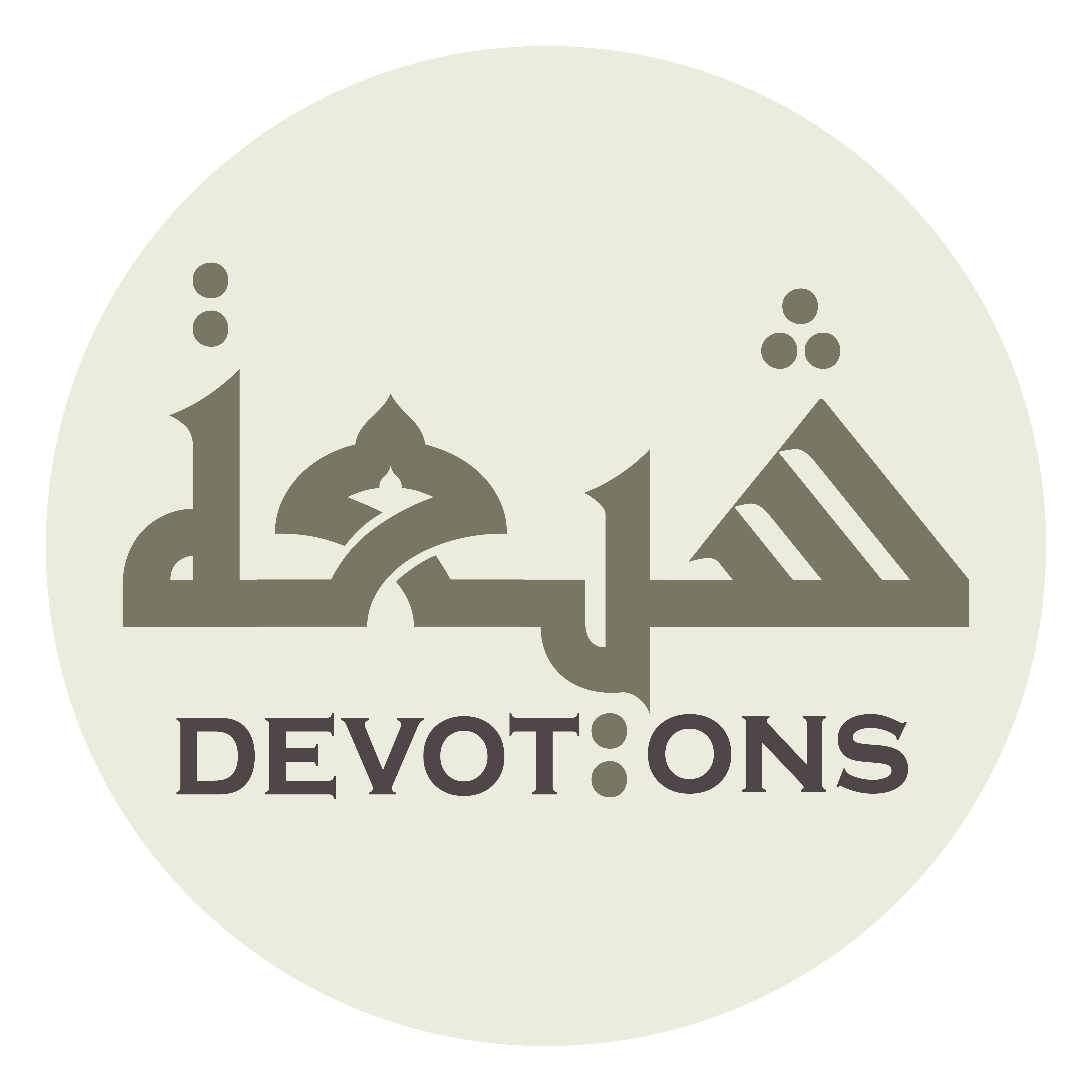 وَإِذَا هَمَمْنَا بِهَمَّيْنِ يُرْضِيكَ أَحَدُهُمَا عَنَّا

wa-idhā hamamnā bihammayni yur-ḍīka aḥaduhumā `annā

When we set out after two concerns, one of which makes You pleased with us
Dua 9 - Sahifat Sajjadiyyah
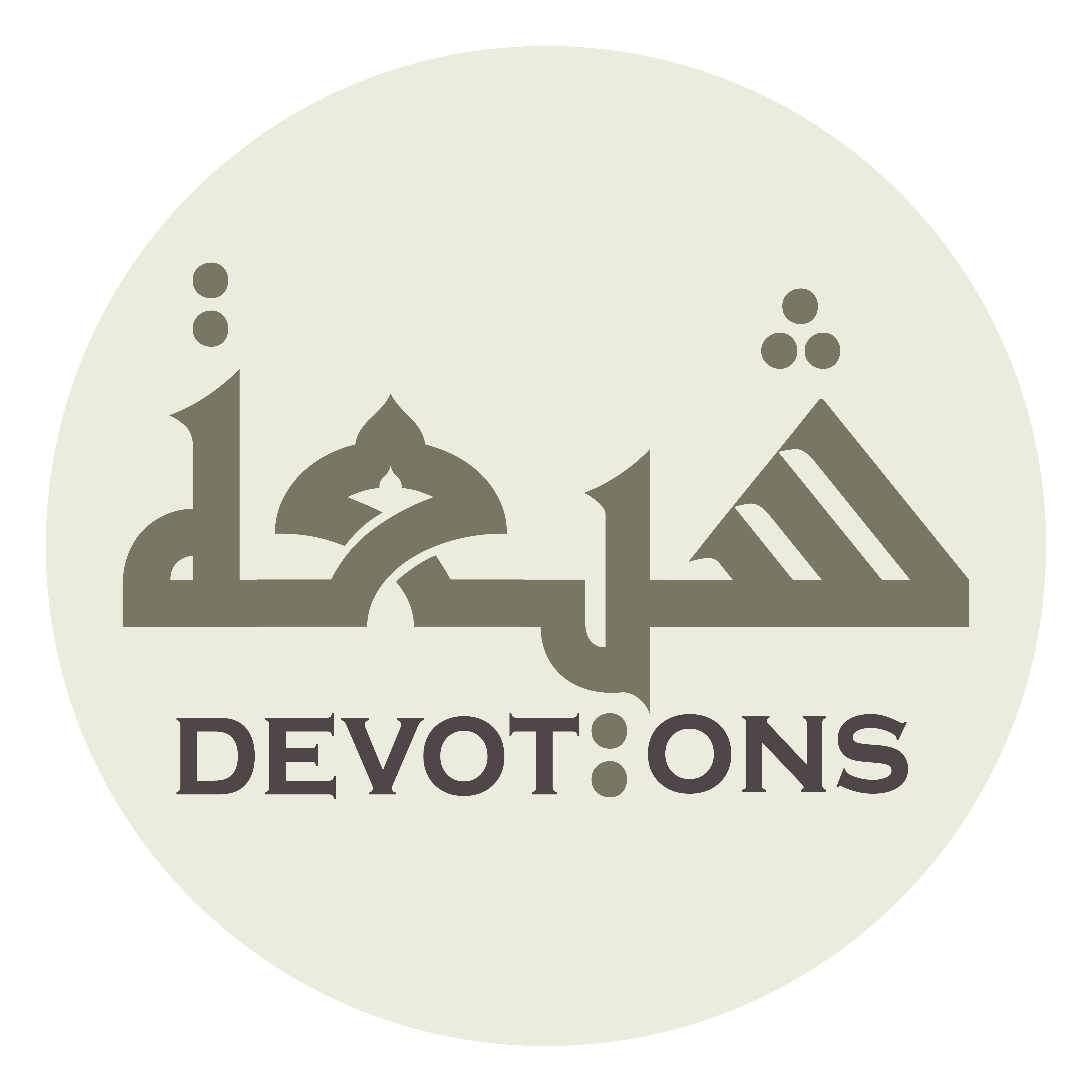 وَيُسْخِطُكَ الْآخَرُ عَلَيْنَا

wayuskhiṭukal-ākharu `alaynā

and the other of which displeases You,
Dua 9 - Sahifat Sajjadiyyah
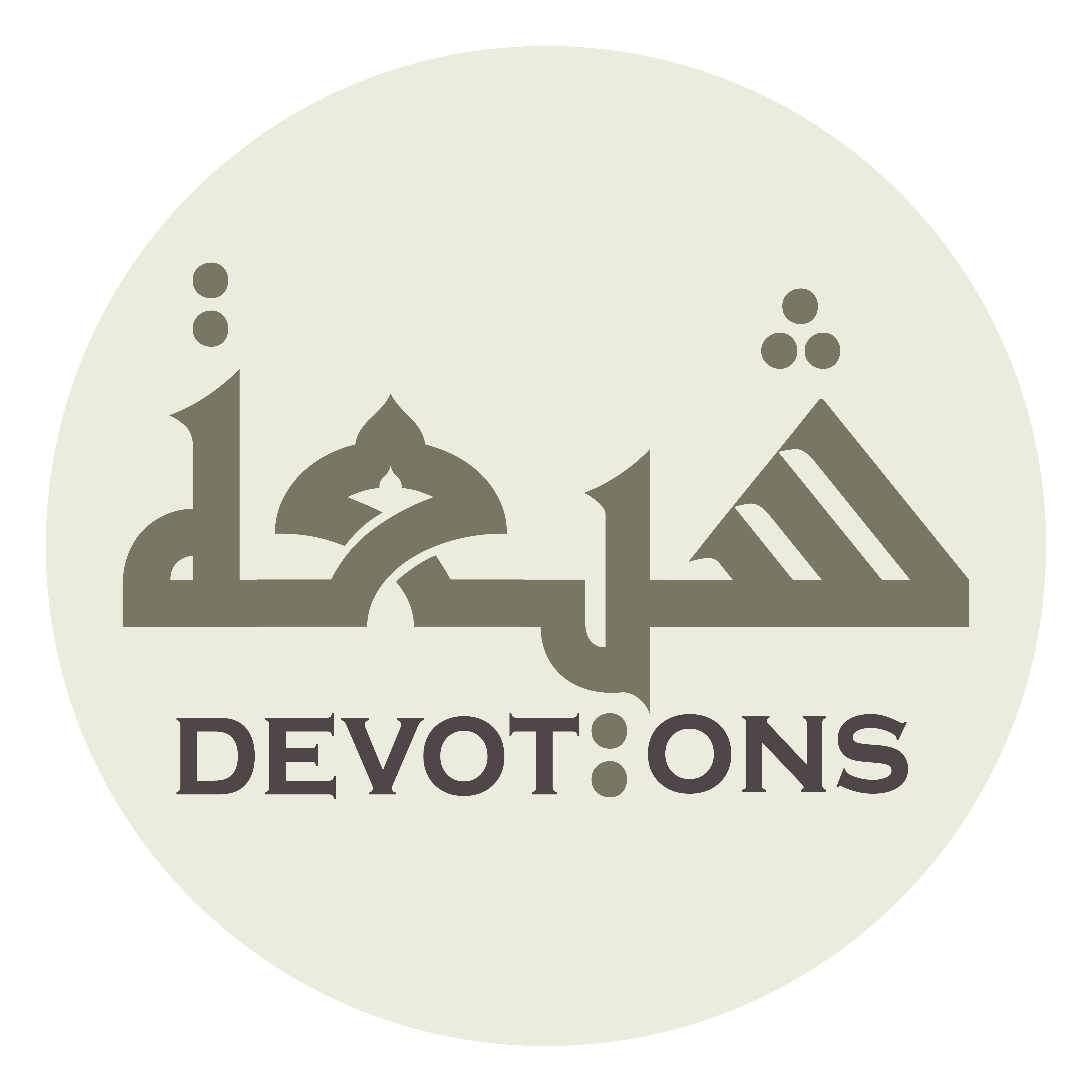 فَمِلْ بِنَا إِلَى مَا يُرْضِيكَ عَنَّا

famil binā ilā mā yur-ḍīka `annā

incline us toward that which makes You pleased
Dua 9 - Sahifat Sajjadiyyah
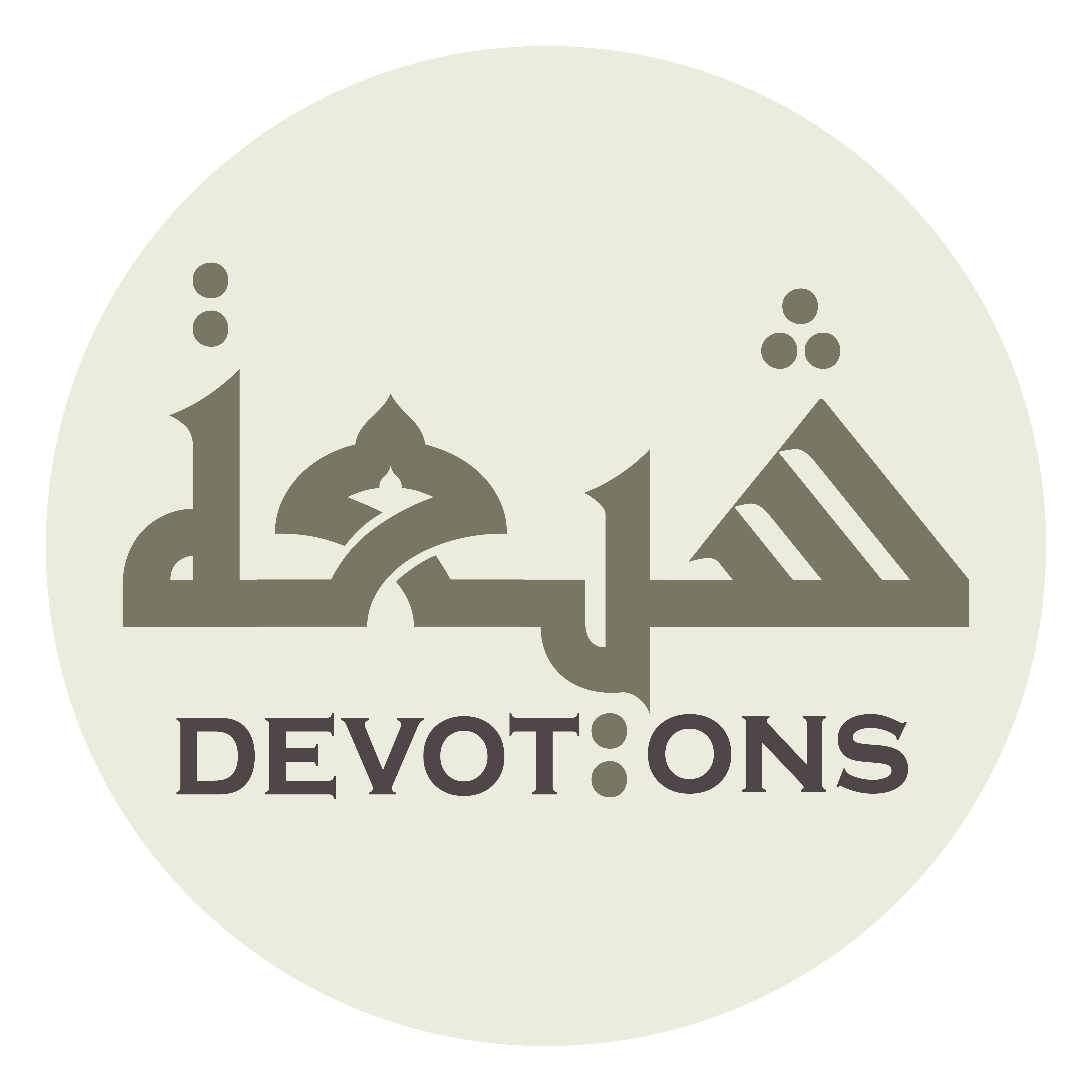 وَأَوْهِنْ قُوَّتَنَا عَمَّا يُسْخِطُكَ عَلَيْنَا

wa-awhin quwwatanā `ammā yuskhiṭuka `alaynā

and weaken our strength in that which displeases You!
Dua 9 - Sahifat Sajjadiyyah
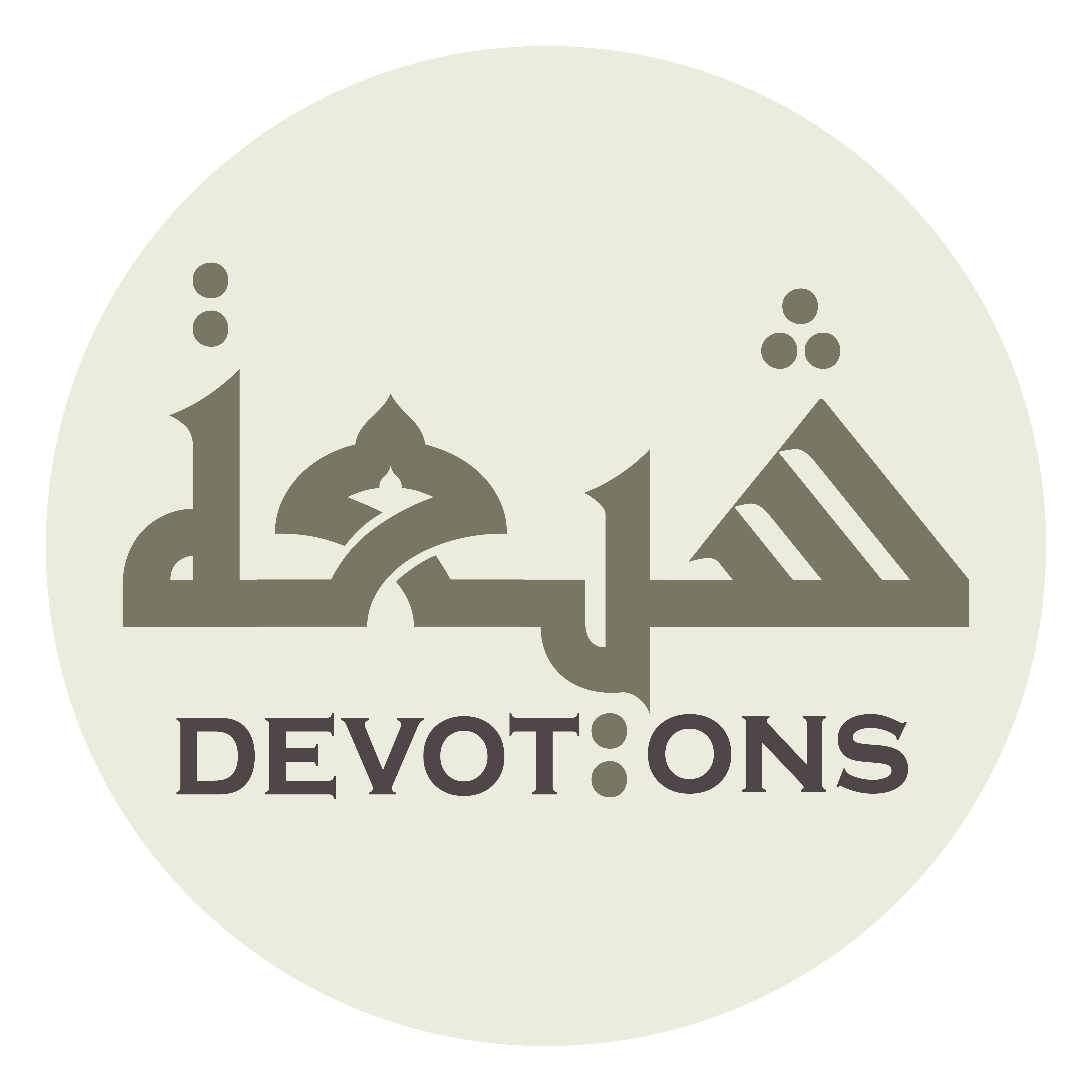 وَلَا تُخَلِّ فِيْ ذٰلِكَ بَيْنَ نُفُوسِنَا وَاخْتِيَارِهَا

walā tukhalli fī dhālika bayna nufūsinā wakhtiyārihā

Leave not our souls alone to choose in that,
Dua 9 - Sahifat Sajjadiyyah
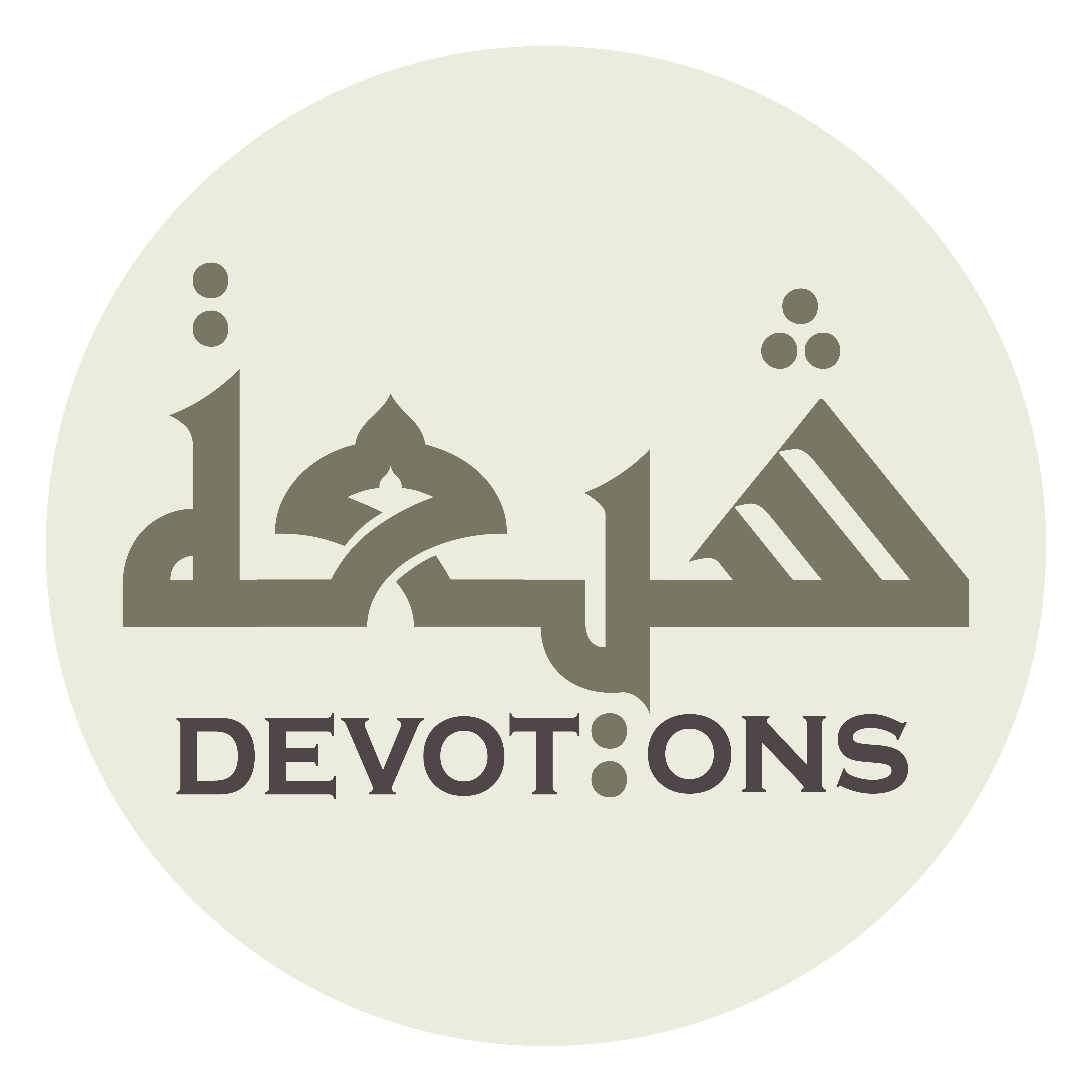 فَإِنَّهَا مُخْتَارَةٌ لِلْبَاطِلِ إِلَّا مَا وَفَّقْتَ أَمَّارَةٌ بِالسُّوءِ إِلَّا مَا رَحِمْتَ

fa-innahā mukhtāratun lilbāṭili illā mā waffaqta ammāratun bissū-i illā mā raḥimt

for they choose falsehood except inasmuch as You givest success, and they command to evil except inasmuch as You hast mercy!
Dua 9 - Sahifat Sajjadiyyah
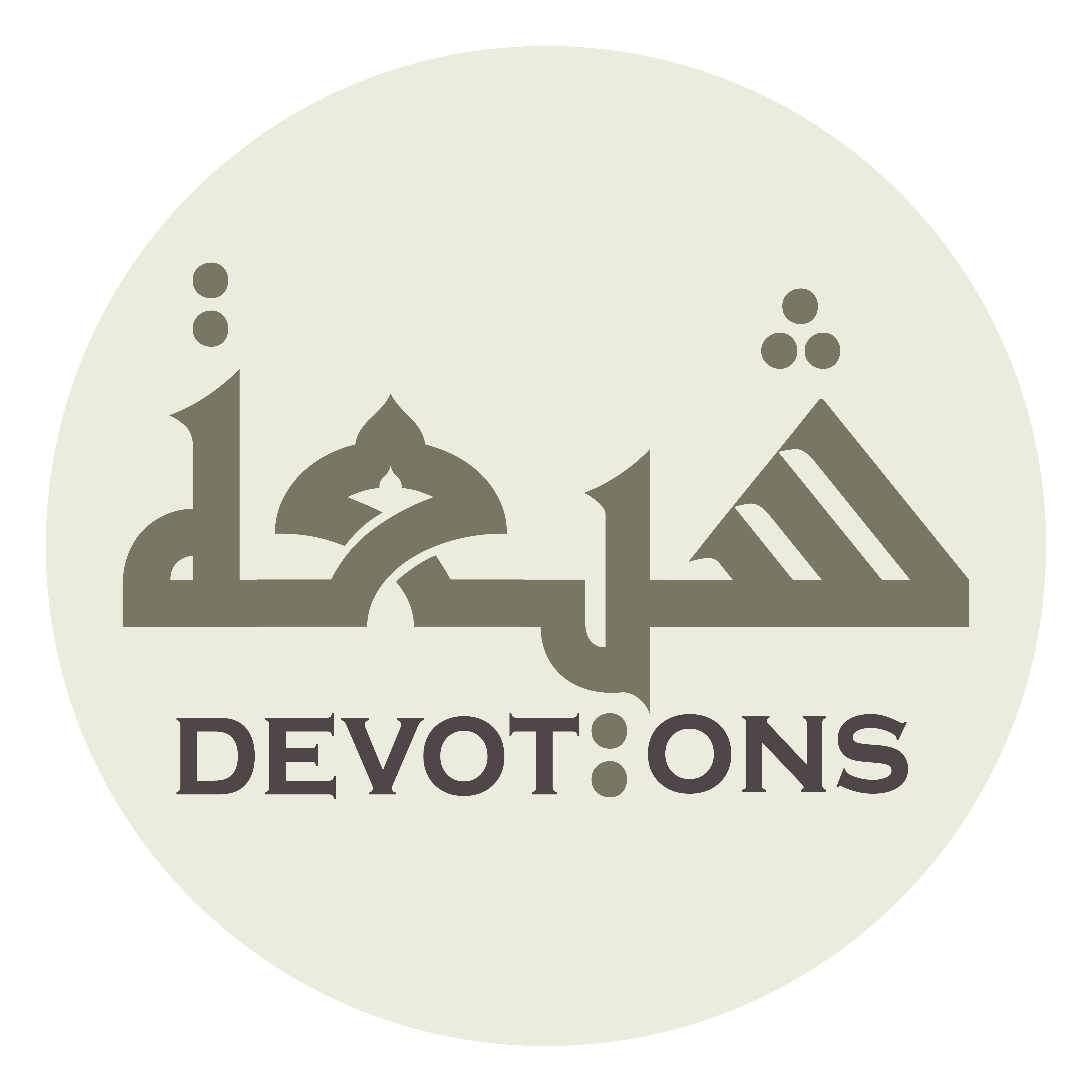 اَللَّهُمَّ وَإِنَّكَ مِنَ الضُّعْفِ خَلَقْتَنَا

allāhumma wa-innaka minaḍ ḍu`fi khalaqtanā

O God, You created us from frailty,
Dua 9 - Sahifat Sajjadiyyah
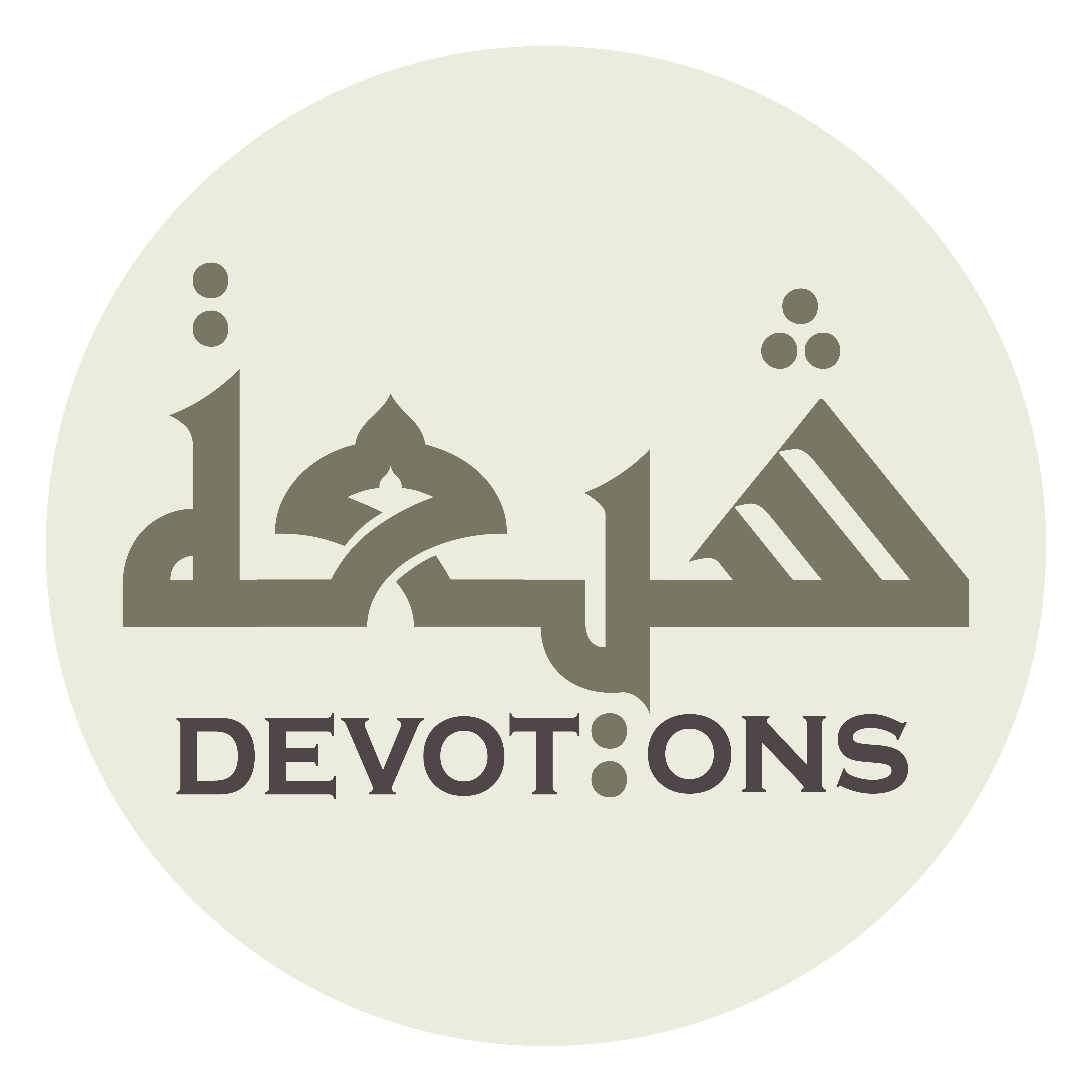 وَعَلَى الْوَهْنِ بَنَيْتَنَا، وَمِنْ مَاءٍ مَهِينٍ ابْتَدَأْتَنَا

wa`alal wahni banaytanā, wamin mā-in mahīninbtada-tanā

built us up from feebleness, and began us from a mean water;
Dua 9 - Sahifat Sajjadiyyah
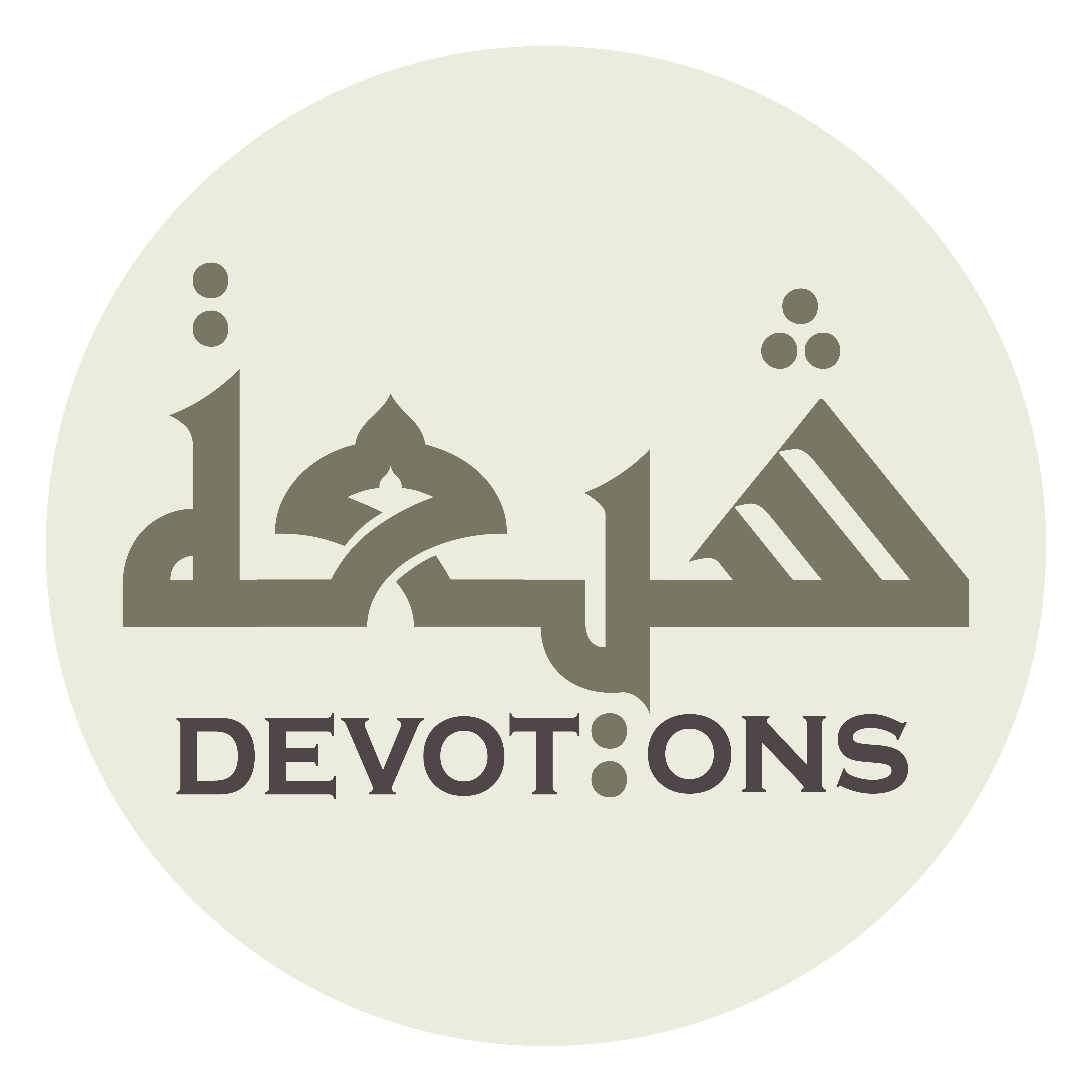 فَلَا حَوْلَ لَنَا إِلَّا بِقُوَّتِكَ وَلَا قُوَّةَ لَنَا إِلَّا بِعَوْنِكَ

falā ḥawla lanā illā biquwwatika walā quwwata lanā illā bi`awnik

we have no force except through Your strength and no strength except through Your help.
Dua 9 - Sahifat Sajjadiyyah
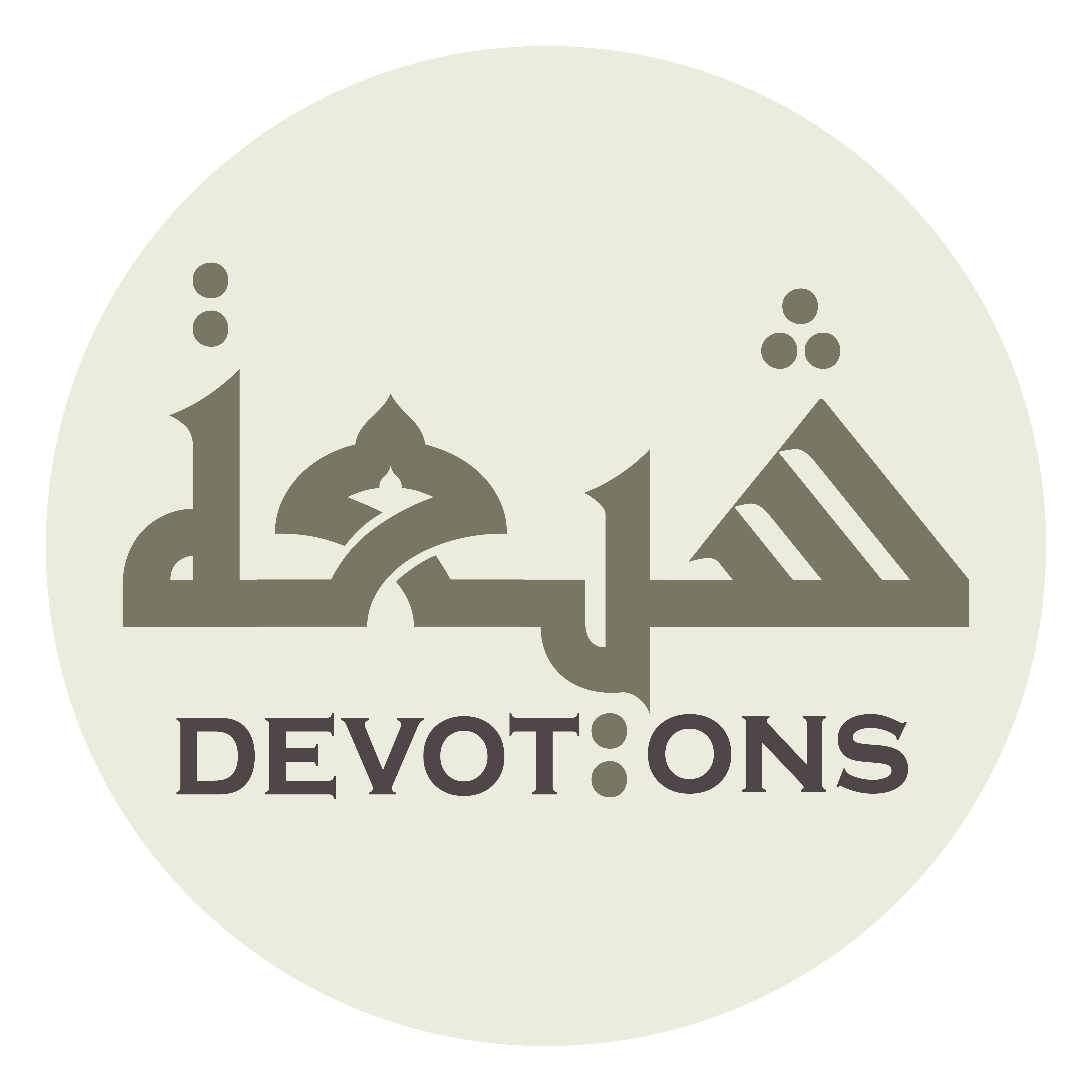 فَأَيِّدْنَا بِتَوْفِيقِكَ وَسَدِّدْنَا بِتَسْدِيْدِكَ

fa-ayyidnā bitawfīqika wasaddidnā bitasdīdik

So confirm us by giving us success, point us the right way by Your pointing,
Dua 9 - Sahifat Sajjadiyyah
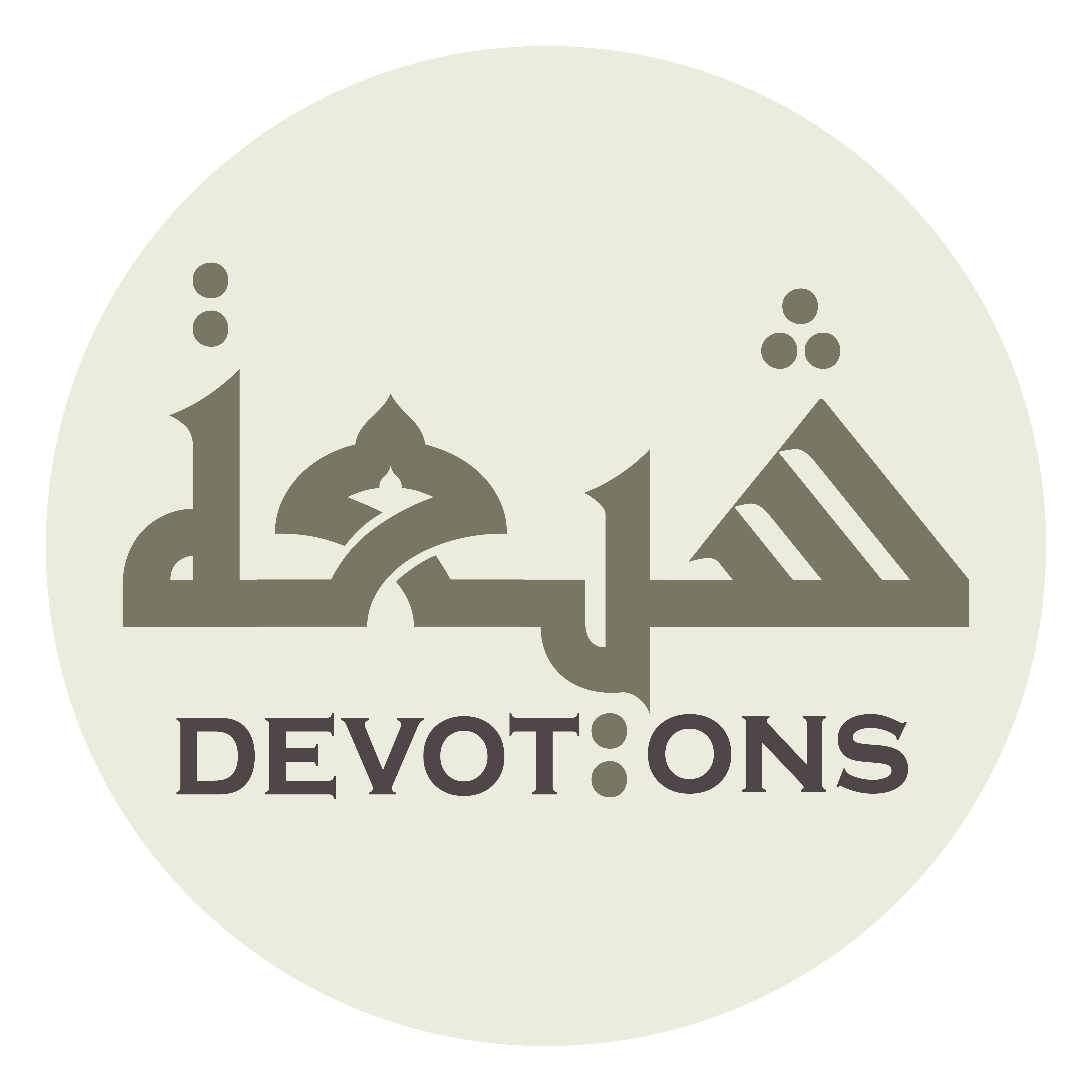 وَأَعْمِ أَبْصَارَ قُلُوبِنَا عَمَّا خَالَفَ مَحَبَّتَكَ

wa-a`mi abṣāra qulūbinā `ammā khālafa maḥabbatak

blind the eyes of our hearts toward everything opposed to Your love,
Dua 9 - Sahifat Sajjadiyyah
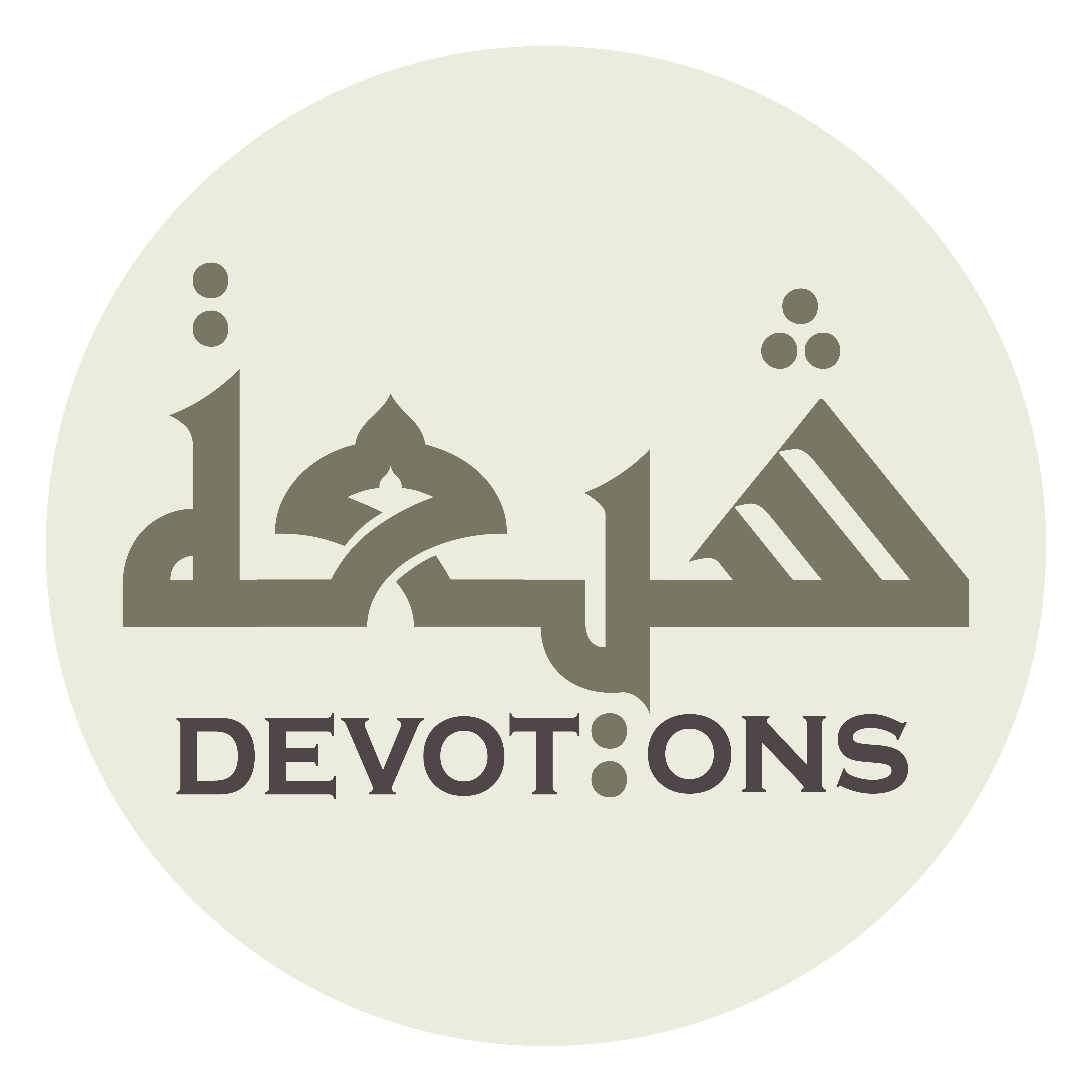 وَلَا تَجْعَلْ لِشَيْءٍ مِنْ جَوَارِحِنَا نُفُوْذًا فِيْ مَعْصِيَتِكَ

walā taj`al lishay-in min jawāriḥinā nufūdhan fī ma`ṣiyatik

and set not in any of our limbs passage to disobeying You!
Dua 9 - Sahifat Sajjadiyyah
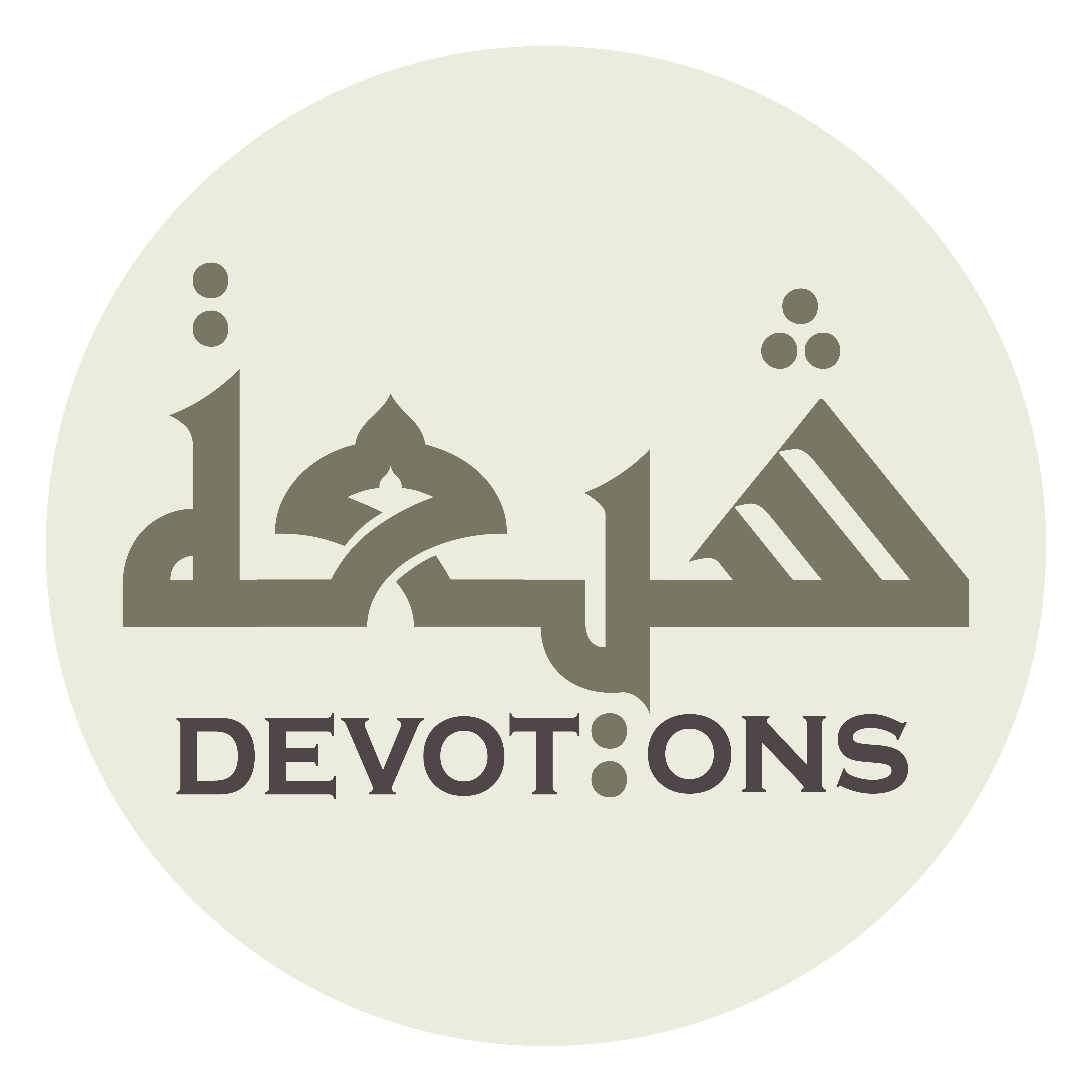 اَللَّهُمَّ فَصَلِّ عَلَى مُحَمَّدٍ وَ آلِهِ

allāhumma faṣalli `alā muḥammadin wa-ālih

O God, bless Muhammad and his Household
Dua 9 - Sahifat Sajjadiyyah
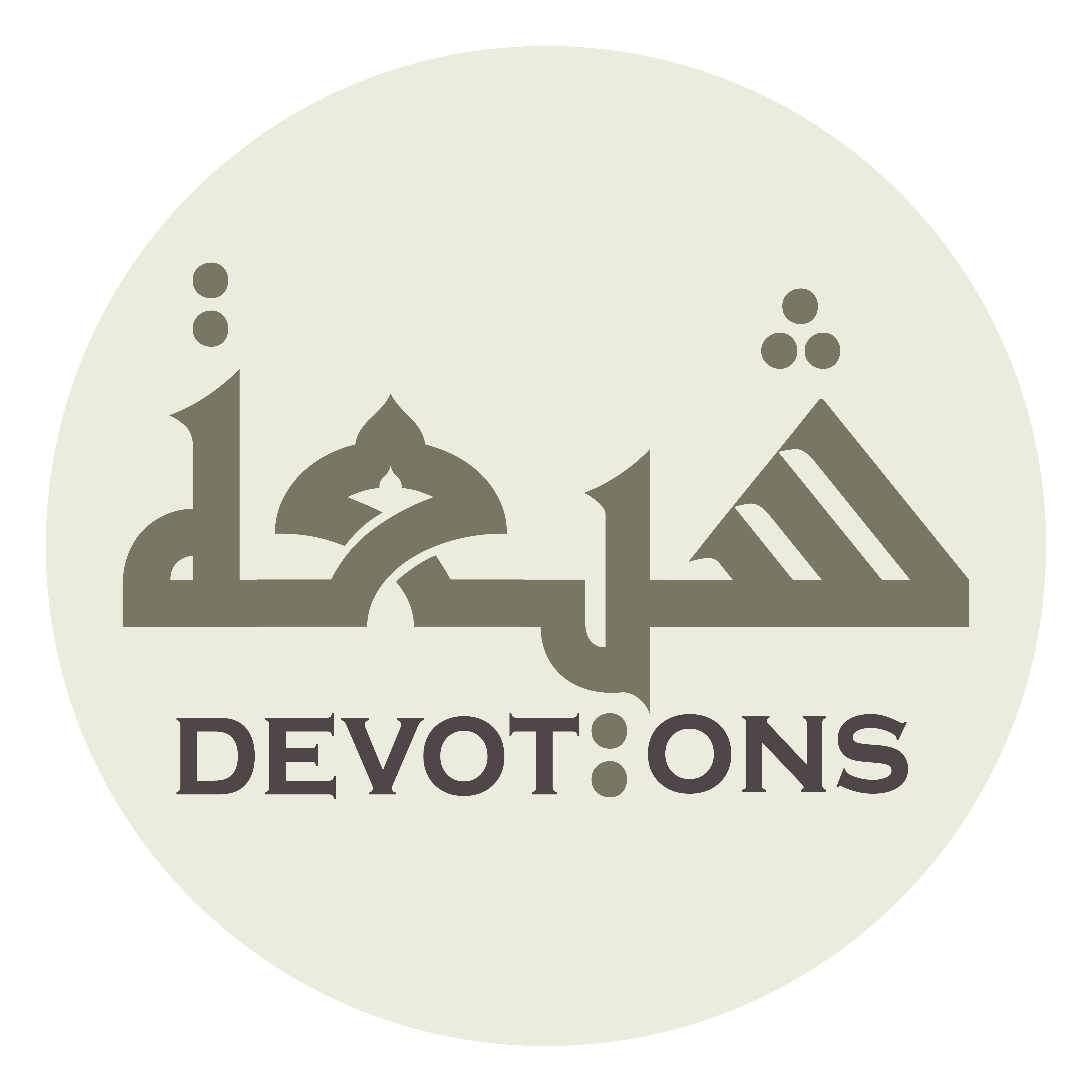 وَاجْعَلْ هَمَسَاتِ قُلُوبِنَا وَحَرَكَاتِ أَعْضَائِنَا

waj`al hamasāti qulūbinā waḥarakāti a`ḍā-inā

and assign the whisperings of our hearts, the movements of our members,
Dua 9 - Sahifat Sajjadiyyah
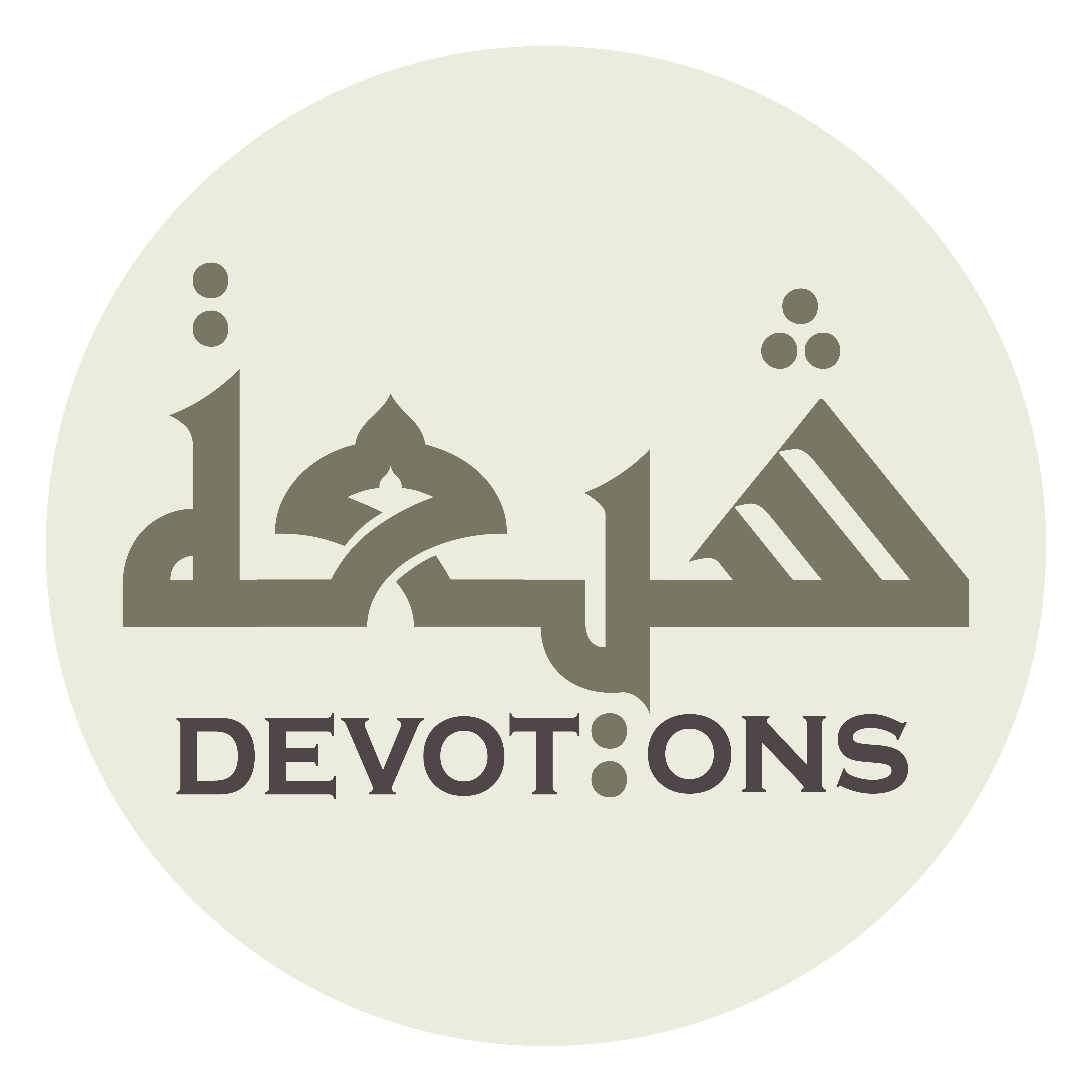 وَلَمَحَاتِ أَعْيُنِنَا، وَلَهَجَاتِ أَلْسِنَتِنَا فِيْ مُوْجِبَاتِ ثَوَابِكَ

walamaḥāti a`yuninā, walahajāti alsinatinā fī mūjibāti thawābik

the glances of our eyes, and the idioms of our tongues, to that which makes incumbent Your reward,
Dua 9 - Sahifat Sajjadiyyah
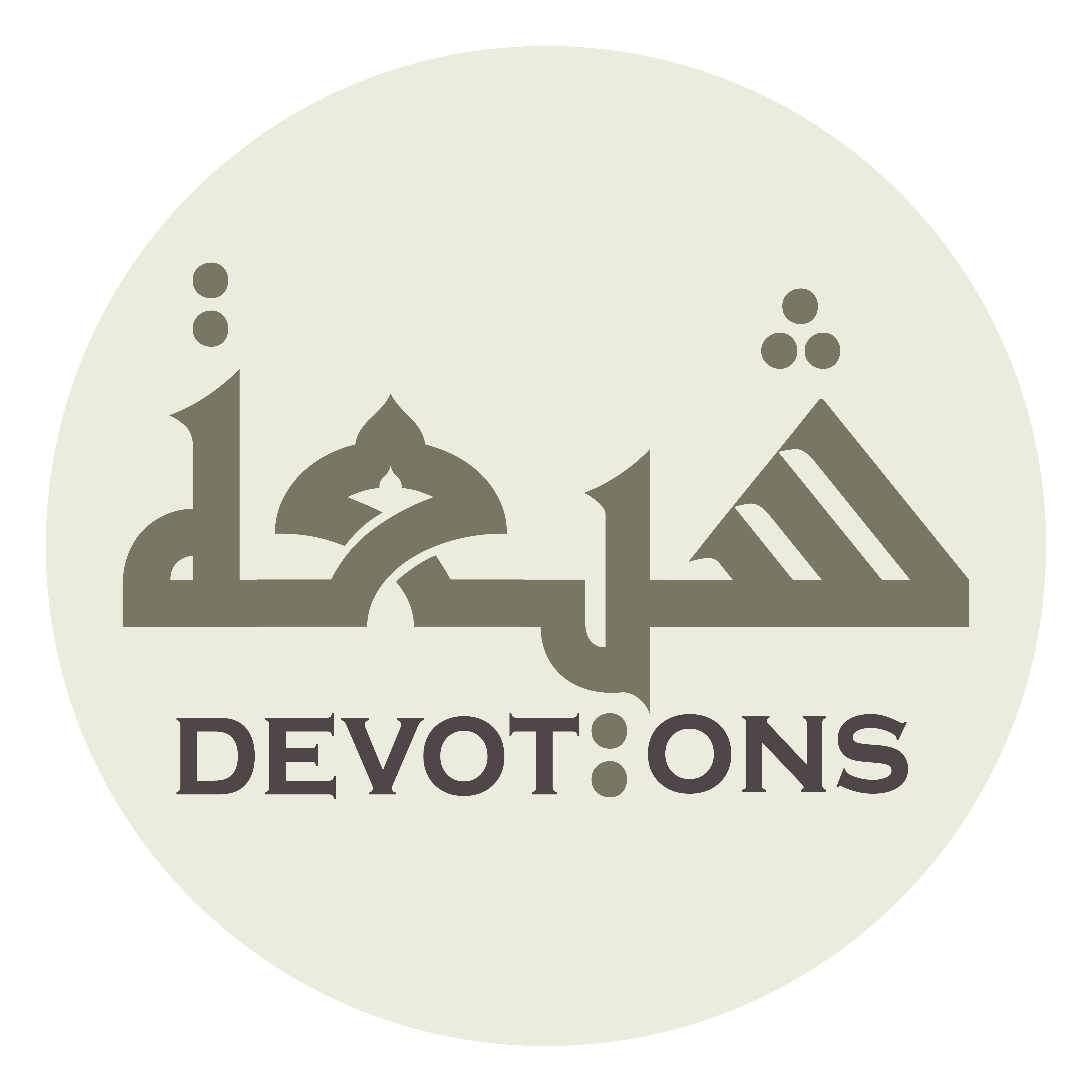 حَتَّى لَا تَفُوتَنَا حَسَنَةٌ نَسْتَحِقُّ بِهَا جَزَاءَكَ

ḥattā lā tafūtanā ḥasanatun nastaḥiqqu bihā jazā-ak

lest a good deed slip by us, through which we might deserve Your repayment,
Dua 9 - Sahifat Sajjadiyyah
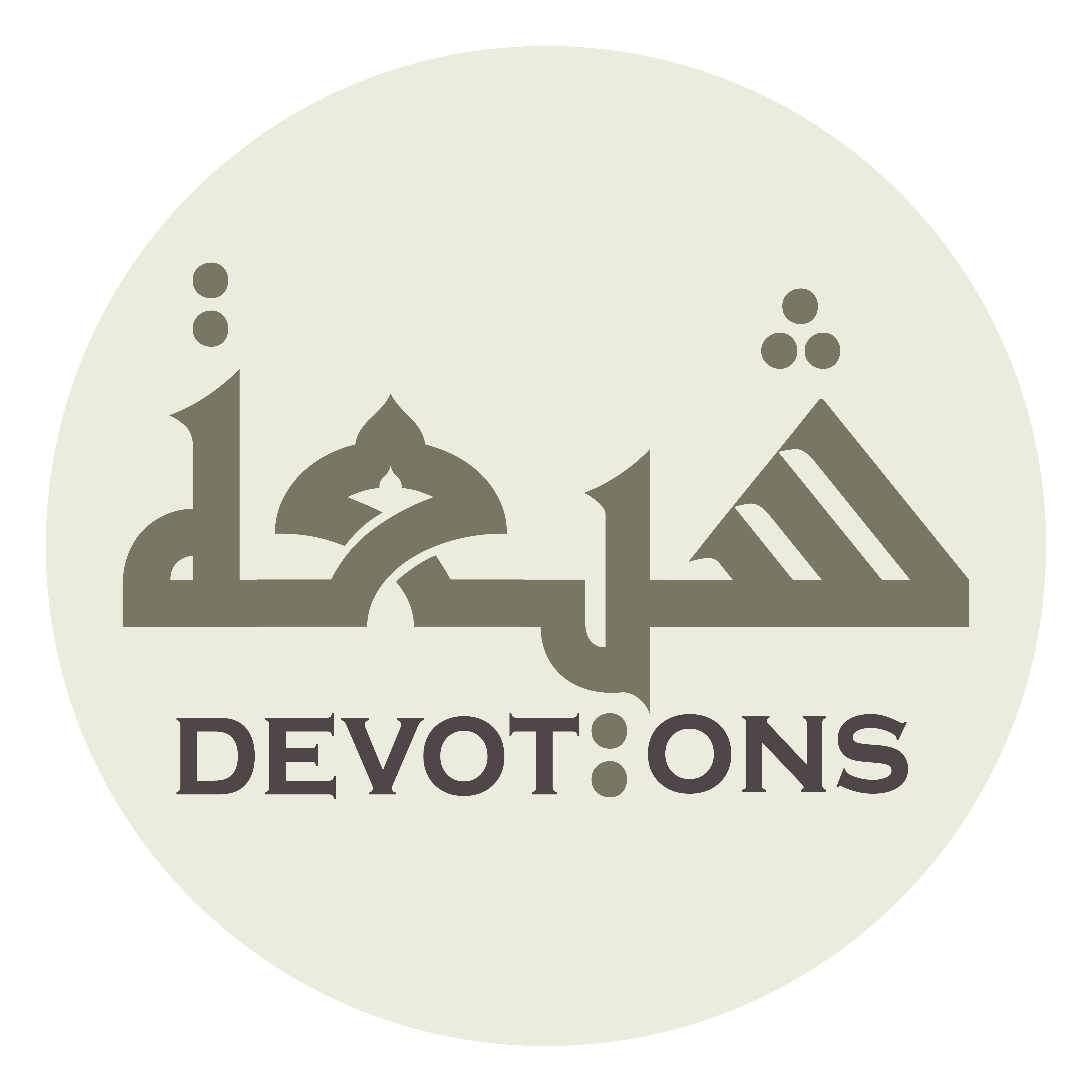 وَلَا تَبْقَى لَنَا سَيِّئَةٌ نَسْتَوْجِبُ بِهَا عِقَابَكَ

walā tabqā lanā sayyi-atun nastawjibu bihā `iqābak

or an evil deed remain with us, by which we might merit Your punishment!
Dua 9 - Sahifat Sajjadiyyah